Klaipėdos lopšelis-darželis „Linelis“
STEAM kūrybinė laboratorija 
,,Vanduo aplink mus”

2022 m. kovo 22 d.
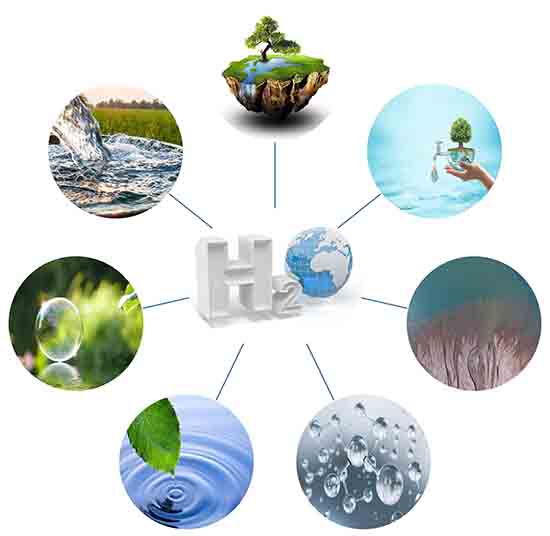 VIRTUALI PARODA, SKIRTA PLĖTOTI STEAM IDĖJAS IKIMOKYKLINIOUGDYMO ĮSTAIGOSE, Į ŠIAS VEIKLAS ĮTRAUKIANTĮSTAIGŲ BENDRUOMENES
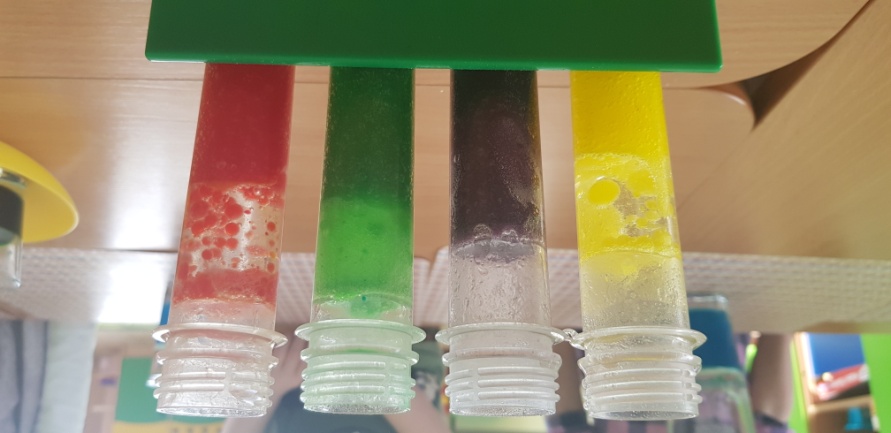 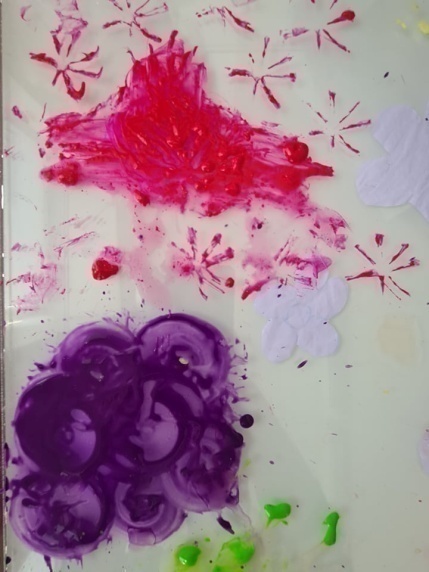 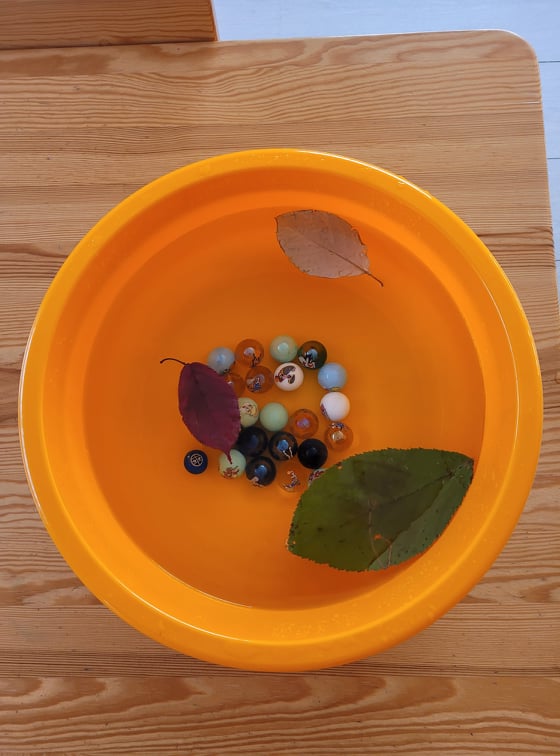 TIKSLAS IR UŽDAVINIAI
Tikslas - virtualioje erdvėje pasidalinti mokytojų darbo patirtimi, idėjomis, kaip organizuoti vaikams tikslingus tyrinėjimus, įvairius bandymus, eksperimentus, pasitelkus vandenį.
Uždaviniai: 
Skatinti mokytojų kūrybiškumą panaudojant kuo įvairesnes priemones vaikų tyrinėjimams, bandymams, eksperimentams; 
Plėtoti ikimokyklinėse įstaigose dirbančių ikimokyklinio ir priešmokyklinio ugdymo mokytojų bendravimą ir bendradarbiavimą;
Parengti STEAM veiklų nuotraukų su aprašymais virtualią parodą.
DALYVIAI 
           Virtualioje STEAM kūrybinėje laboratorijoje  
,,Vanduo aplink mus” 
dalyvavo ikimokyklinio ir priešmokyklinio ugdymo įstaigos vaikai ir pedagogai iš grupių ,,Drugelis”, ,,Gėlytė”, ,,Saulėgrąža”, ,,Bitutė”, ,,Dobiliukai”, ,,Saulutė”, ,,Ramunė”, ,,Pienė”, ,,Boružėlė”, ,,Varpelis” ir  ,,Žibutė”.
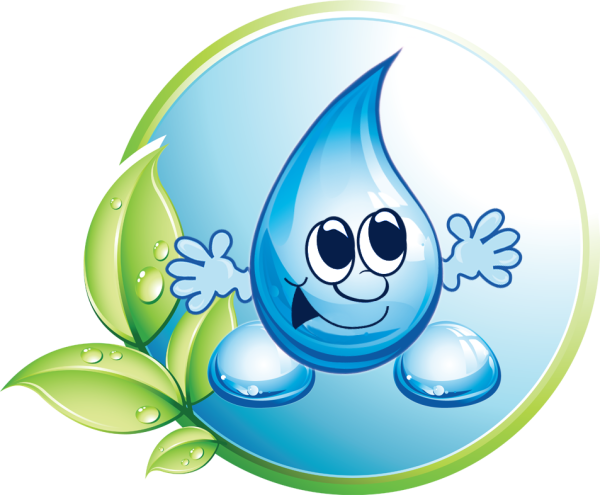 ,,SKĘSTA-NESKĘSTA”
,,SKĘSTA-NESKĘSTA”
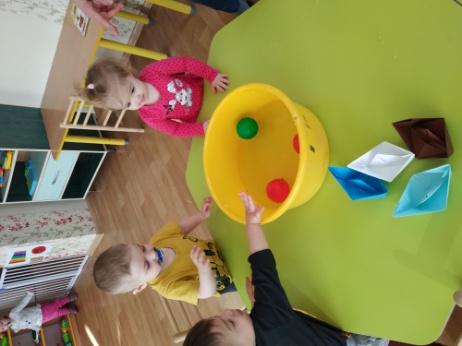 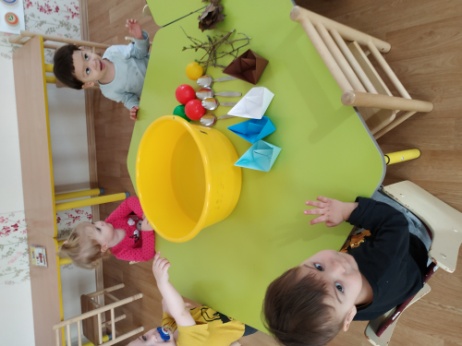 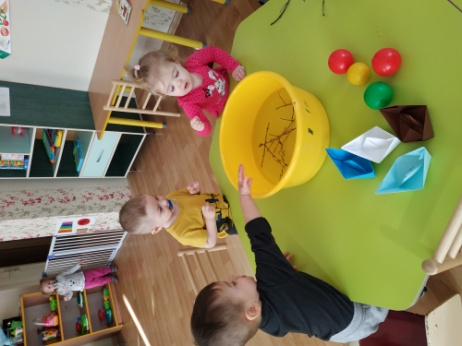 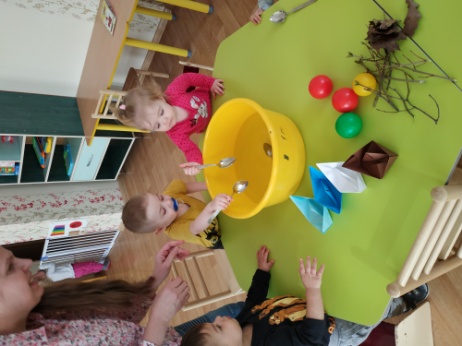 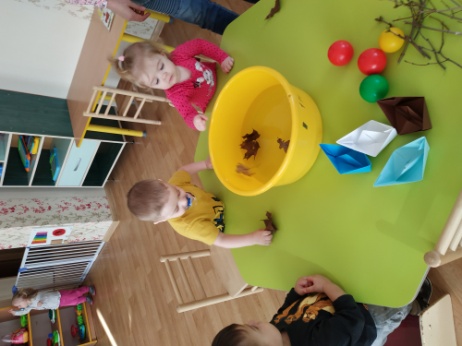 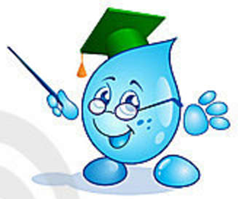 ,,SPALVŲ FIESTA”
,,SPALVŲ FIESTA”
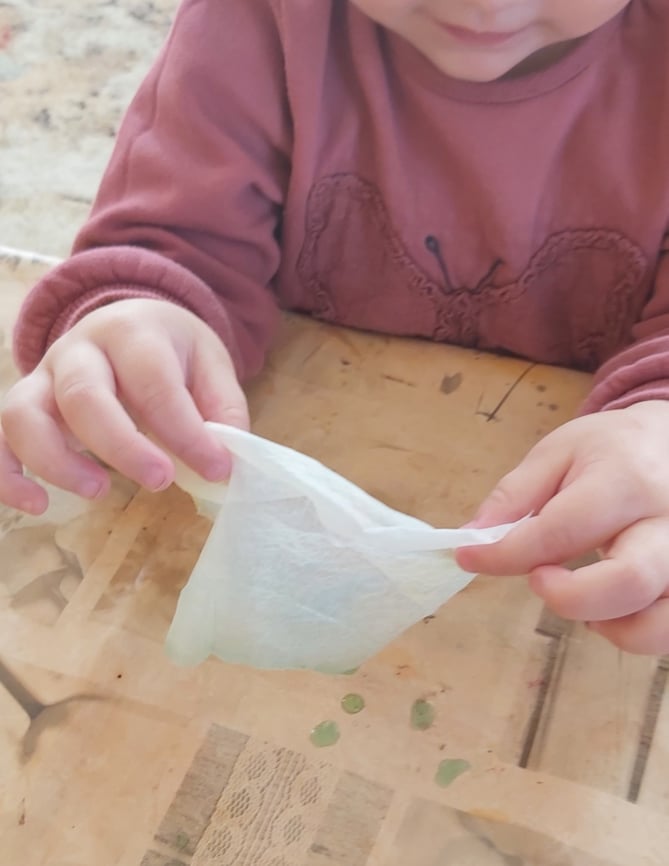 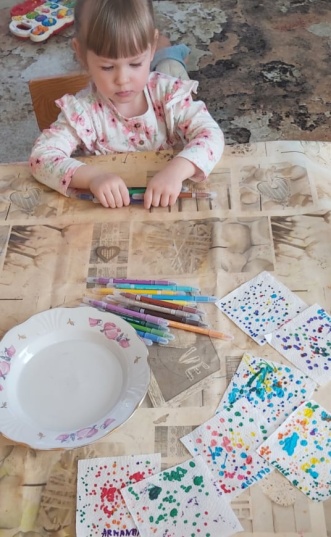 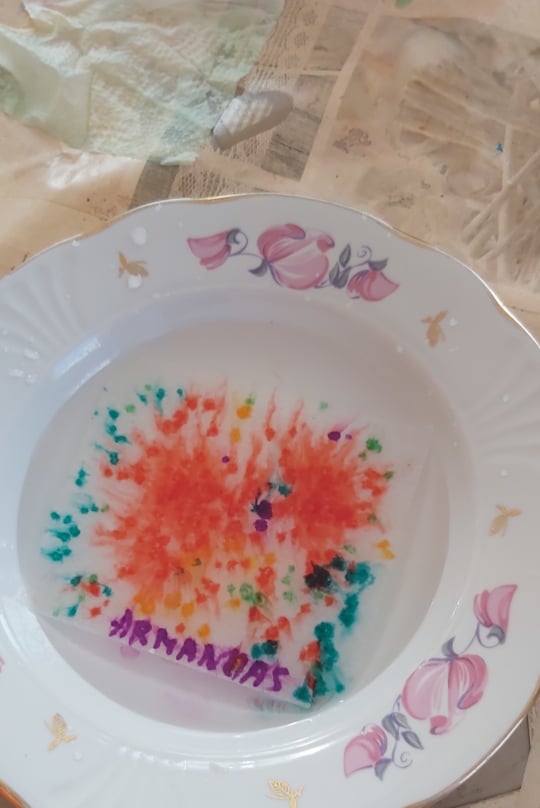 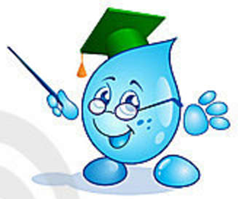 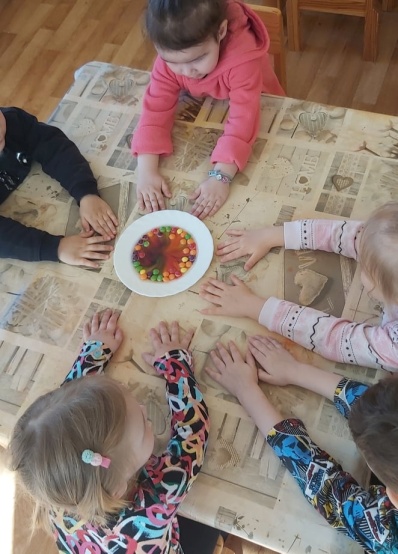 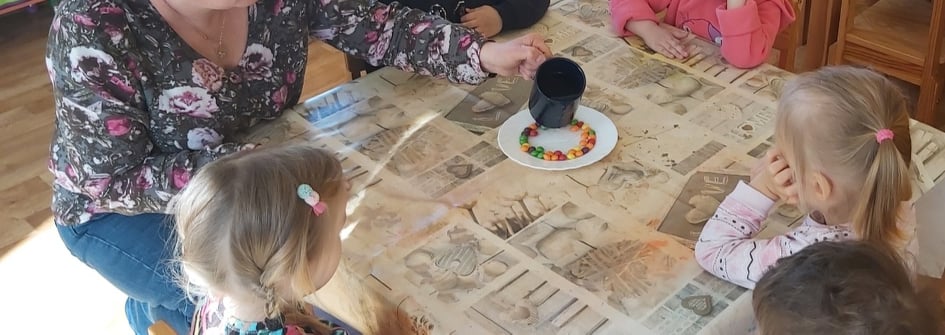 ,,BAKTERIJOS”
,,BAKTERIJOS”
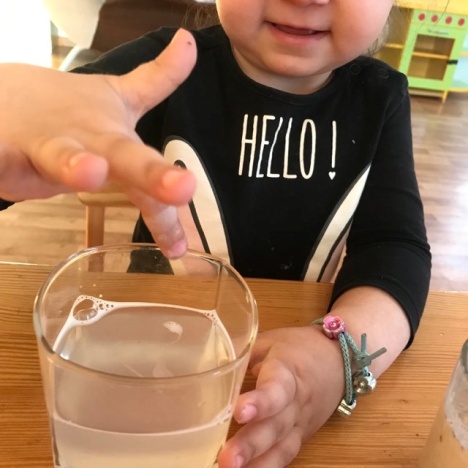 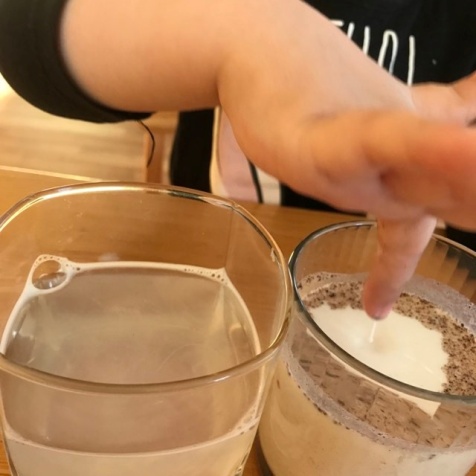 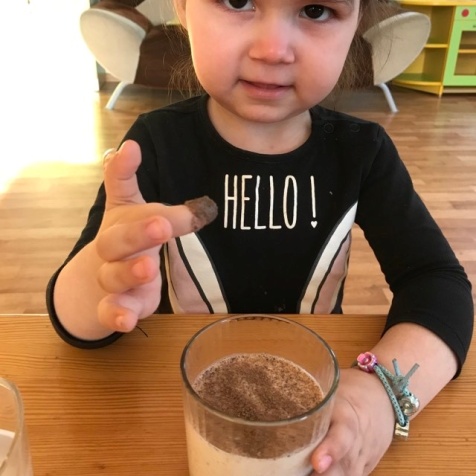 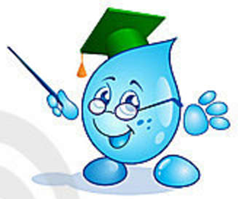 ,,DIFUZIJA  POPIERIUJE”
,,DIFUZIJA  POPIERIUJE”
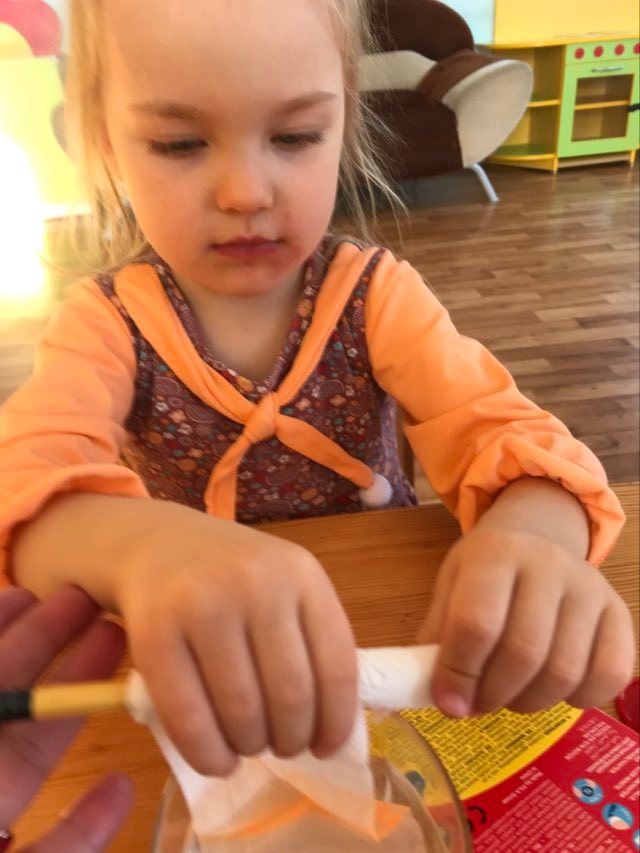 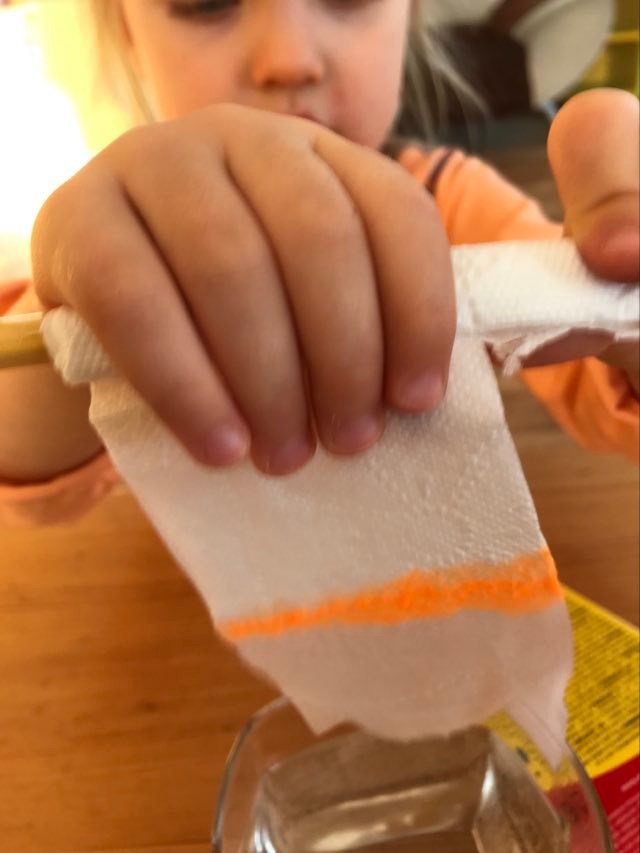 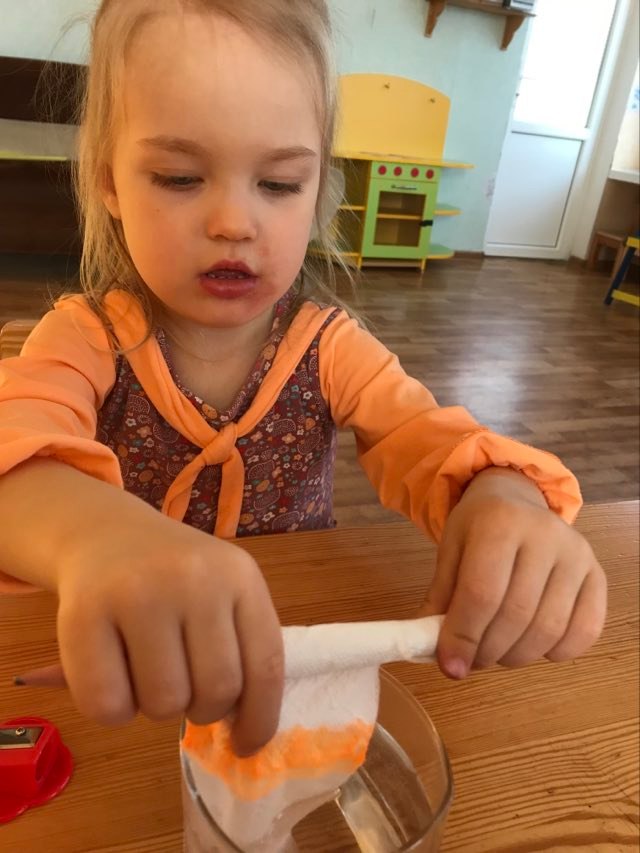 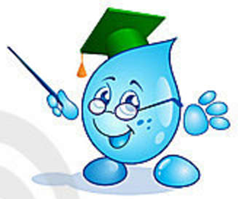 ,,SKĘSTA – NESKĘSTA”
,,SKĘSTA – NESKĘSTA”
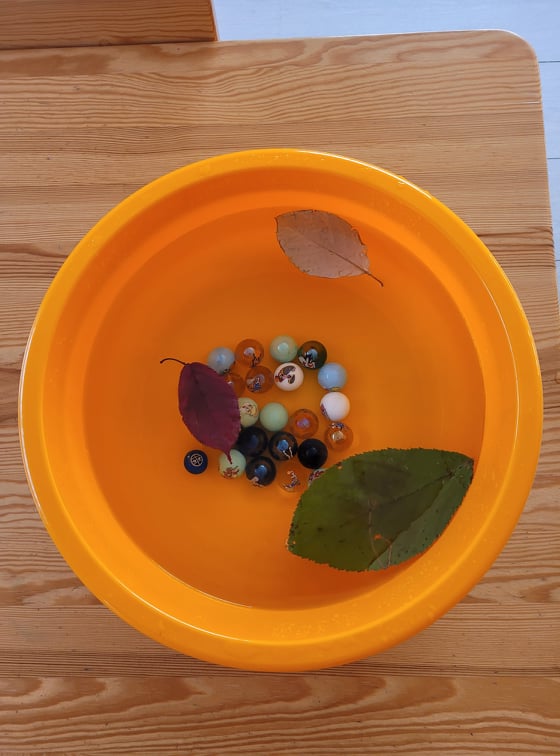 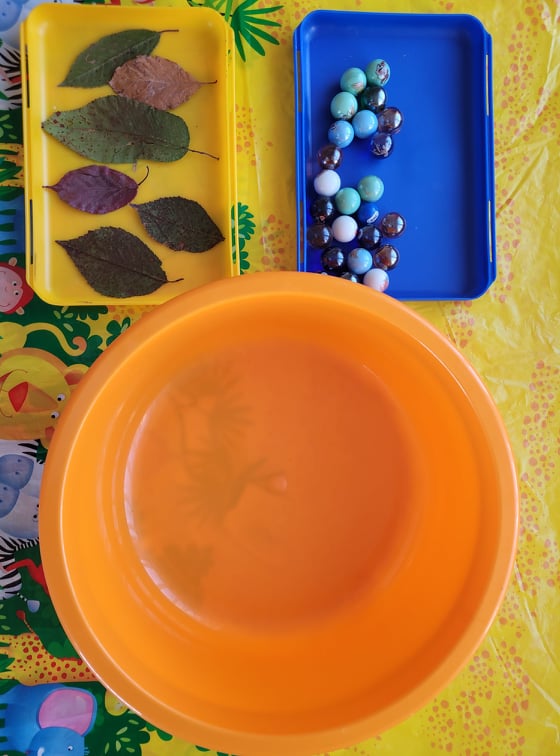 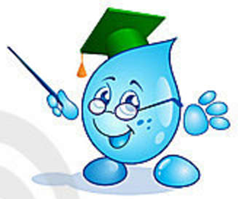 ,,SPALVOTI KOPŪSTAI”
,,SPALVOTI KOPŪSTAI”
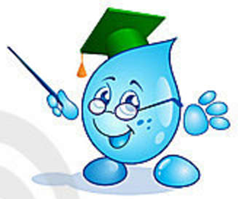 ,,VAIKŠTANTIS VANDUO”
,,VAIKŠTANTIS VANDUO”
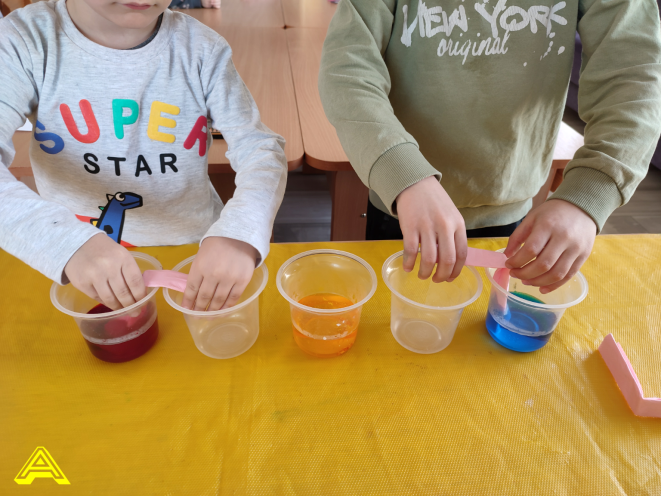 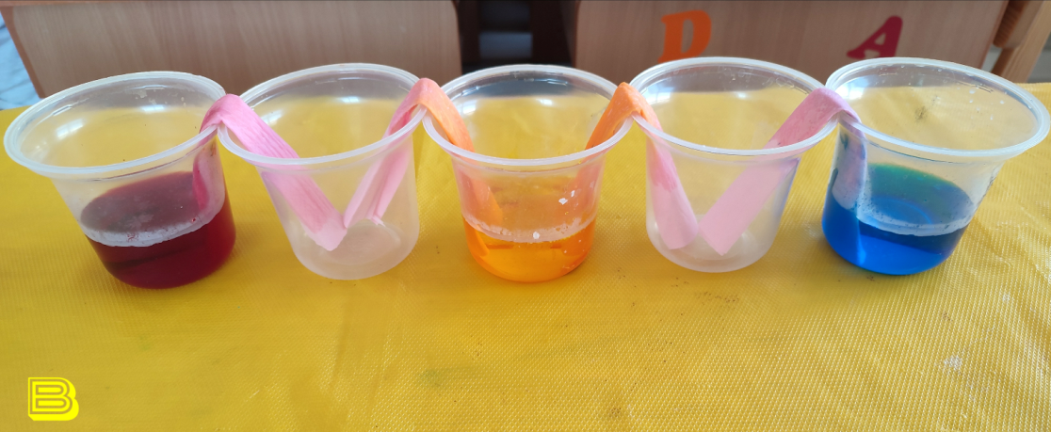 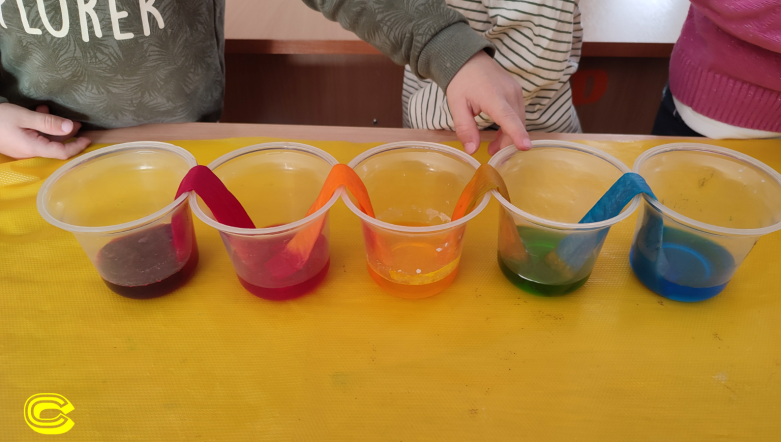 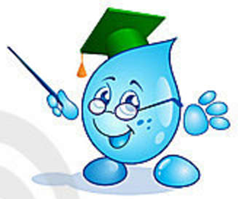 Eksperementai su vandeniu
Eksperementai su vandeniu
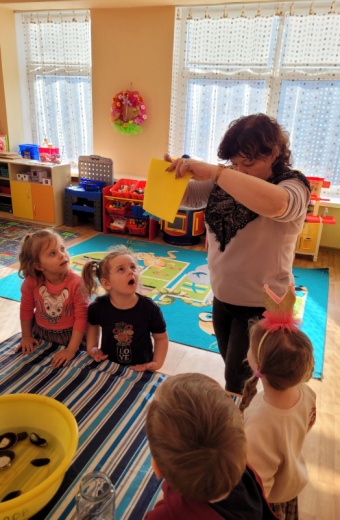 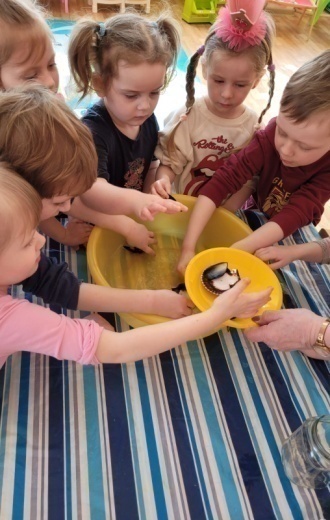 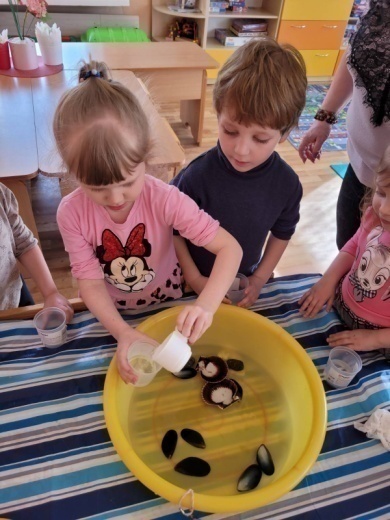 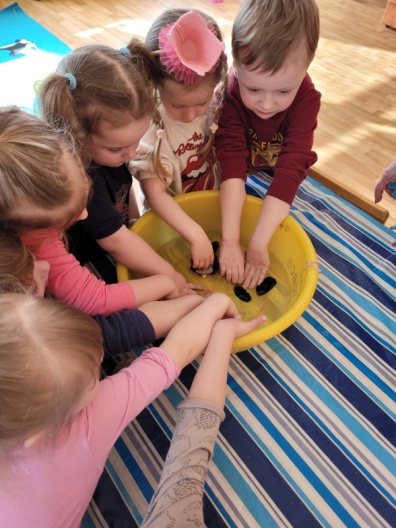 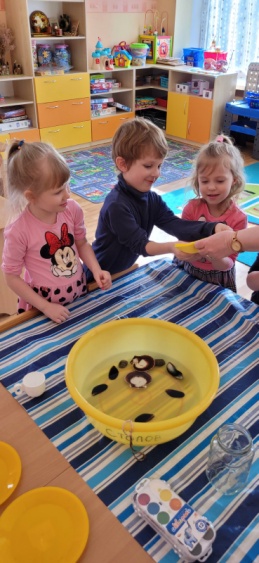 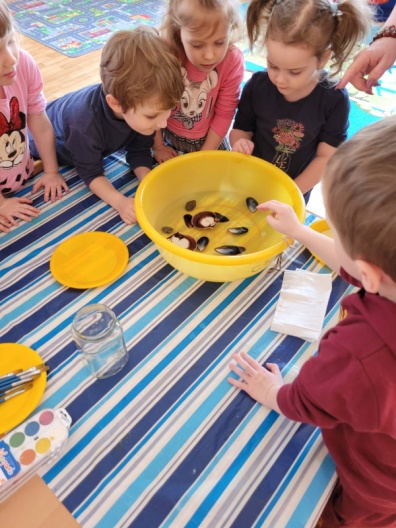 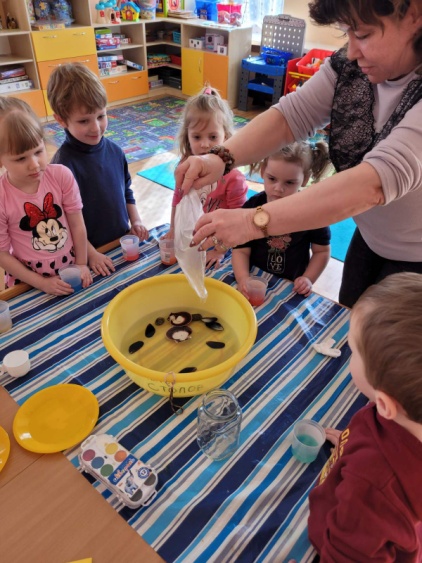 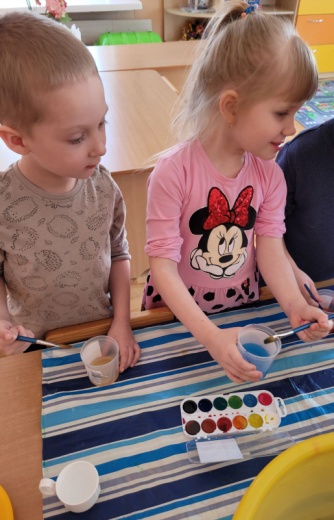 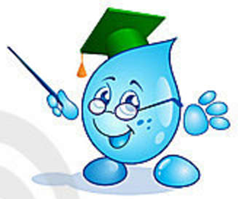 ,,VANDUO PAGALBININKAS”
,,VANDUO PAGALBININKAS”
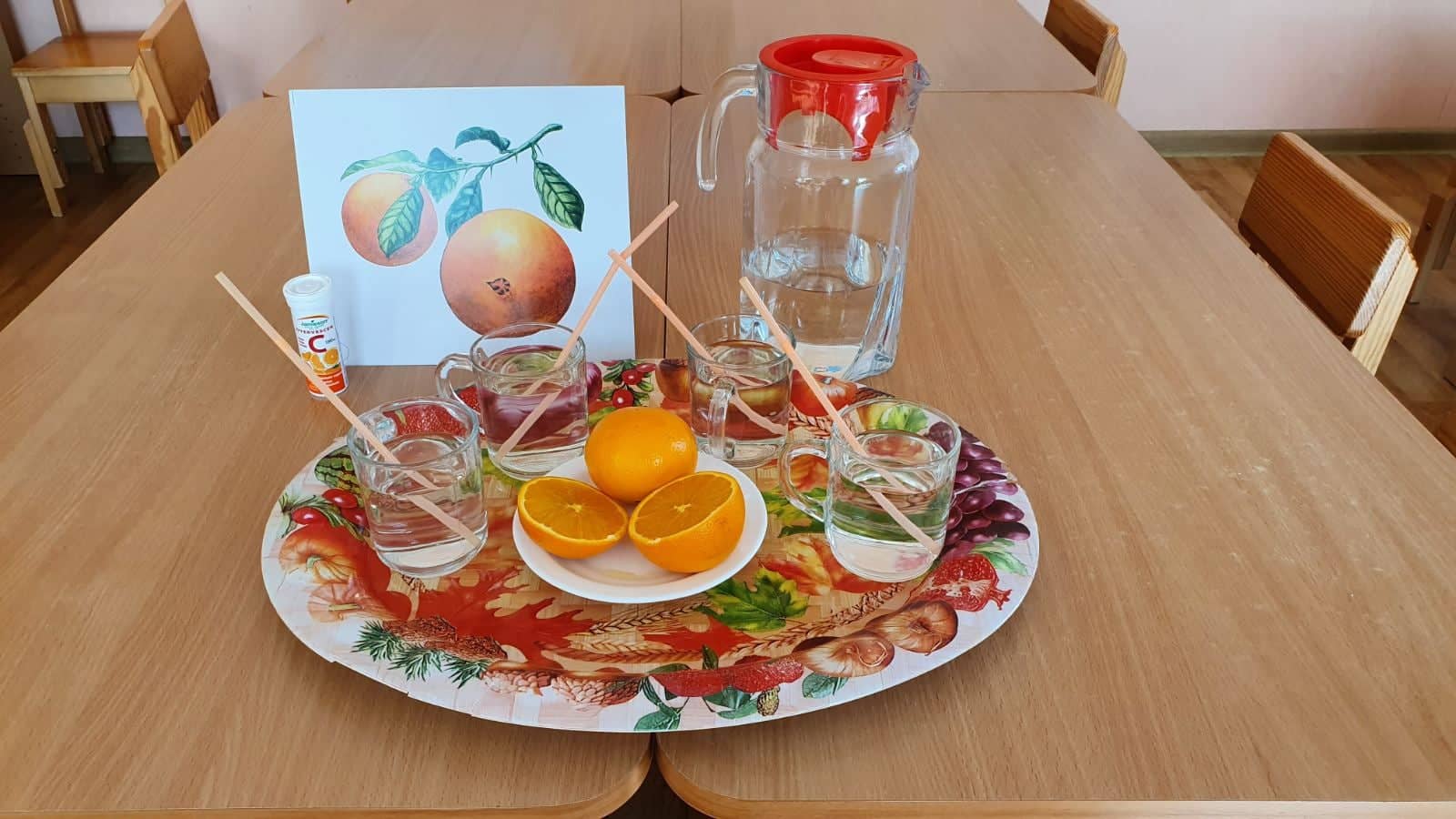 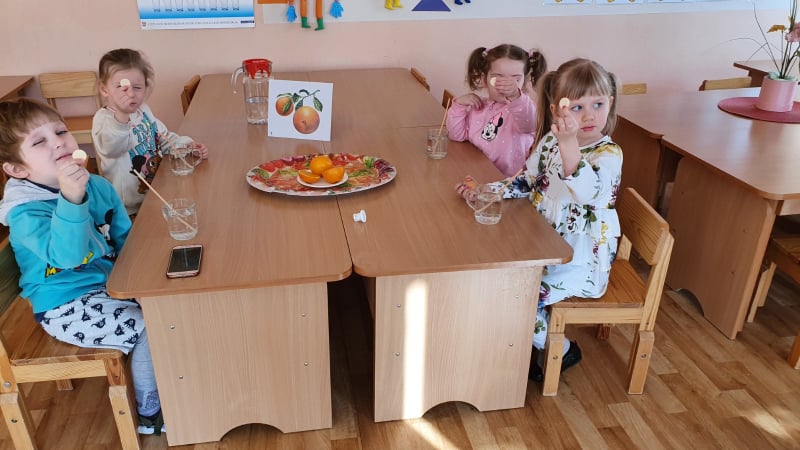 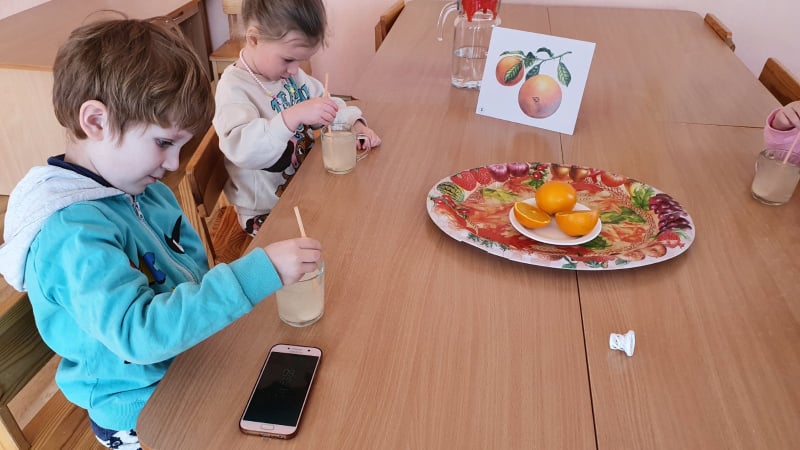 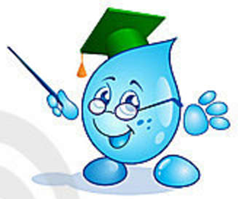 „LAVOS LEMPA“
„LAVOS LEMPA“
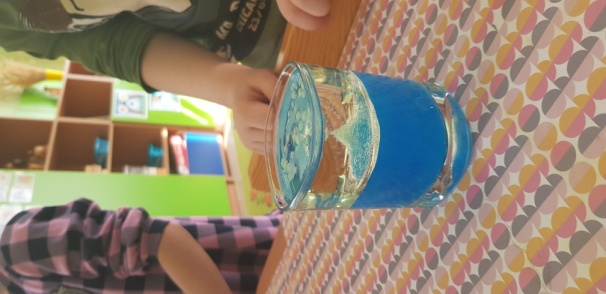 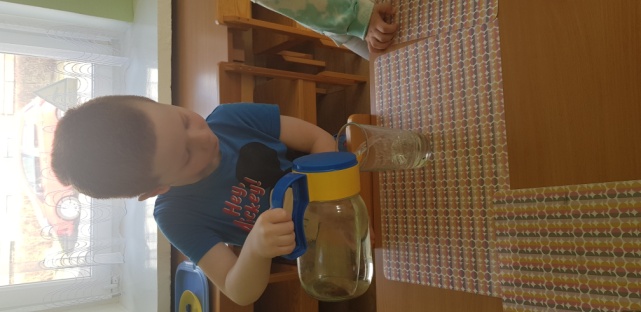 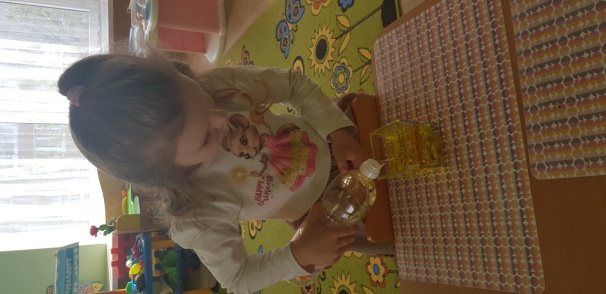 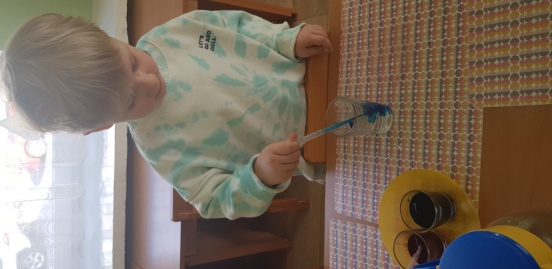 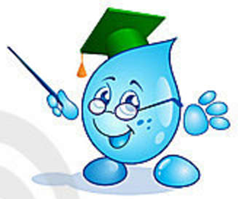 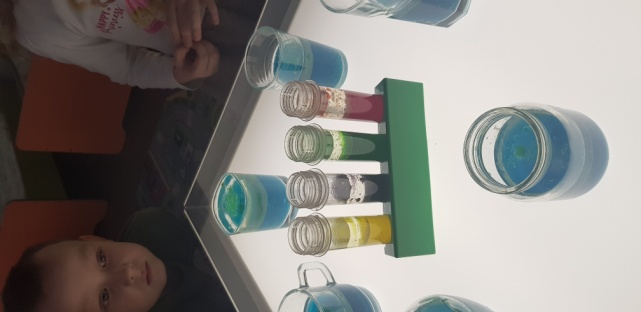 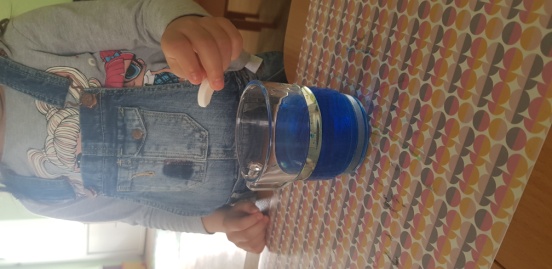 ,,SPALVOTAS VANDUO’’
,,SPALVOTAS VANDUO’’
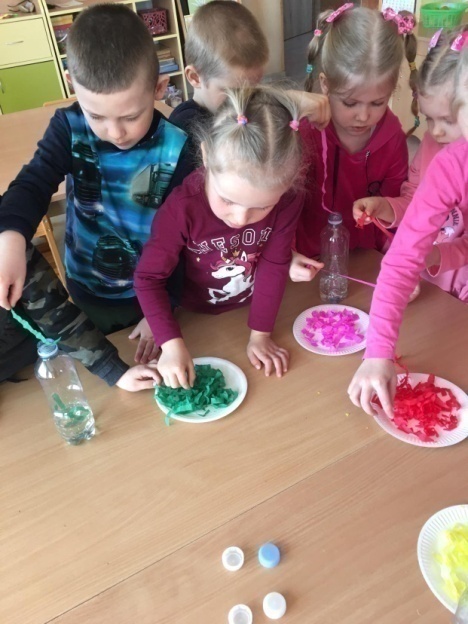 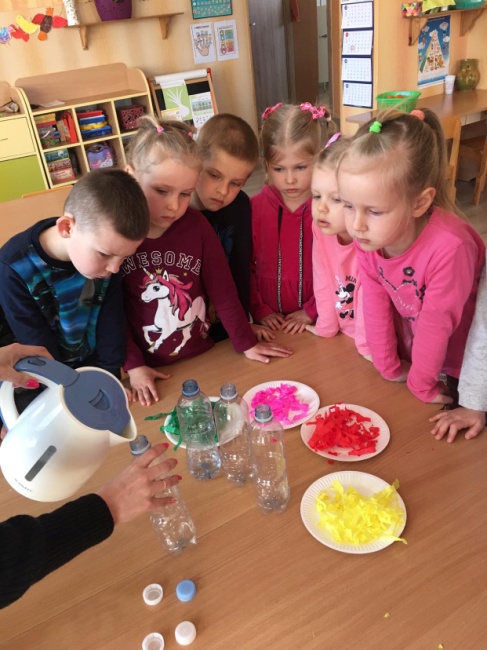 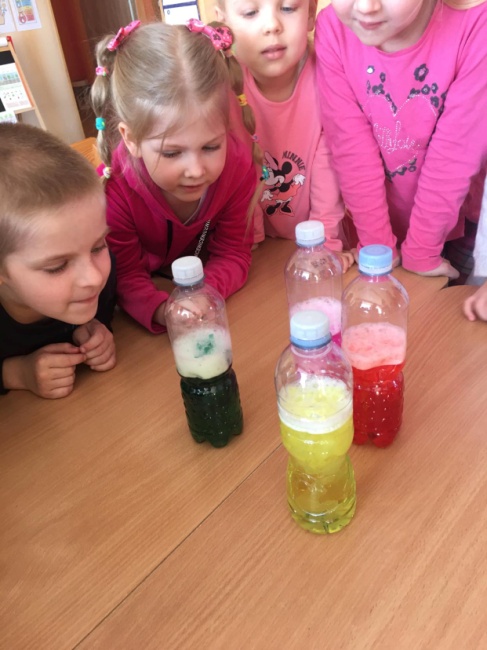 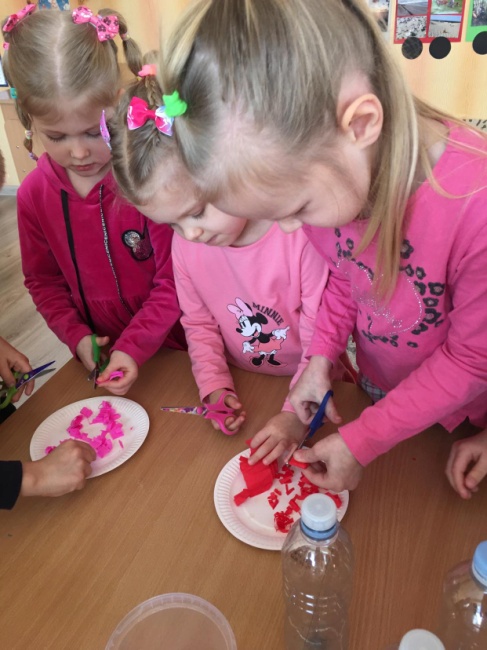 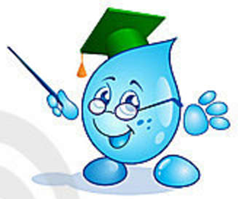 ,,VANDUO IR LEDAS – LIETUS STIKLAINYJE”
,,VANDUO IR LEDAS – LIETUS STIKLAINYJE”
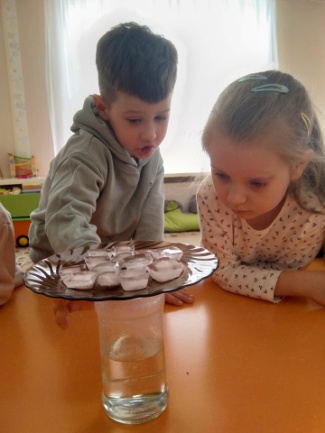 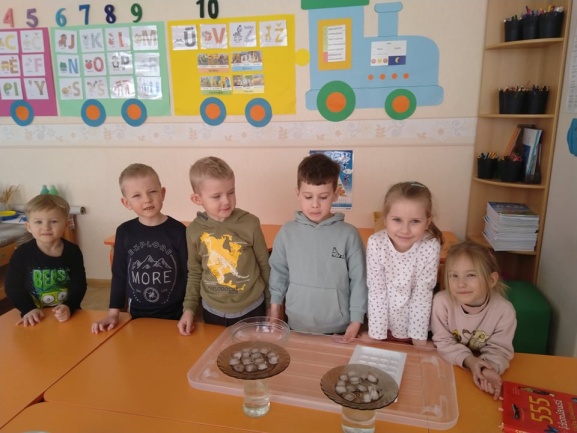 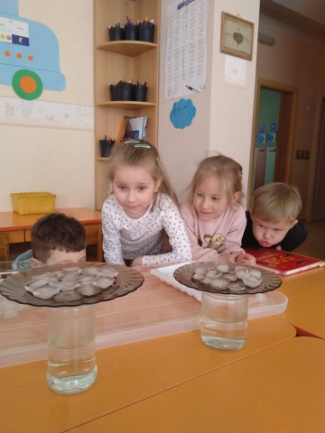 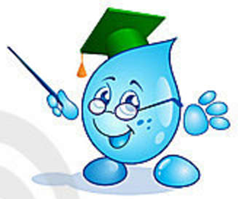 „LEDUKAI ŠILTAME IR ŠALTAME VANDENYJE“
„LEDUKAI ŠILTAME IR ŠALTAME VANDENYJE“
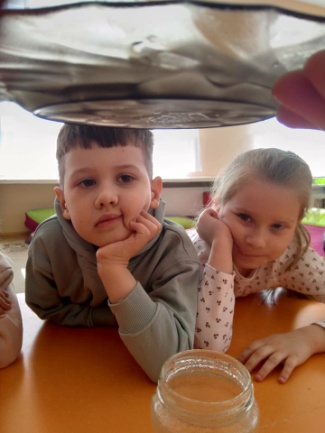 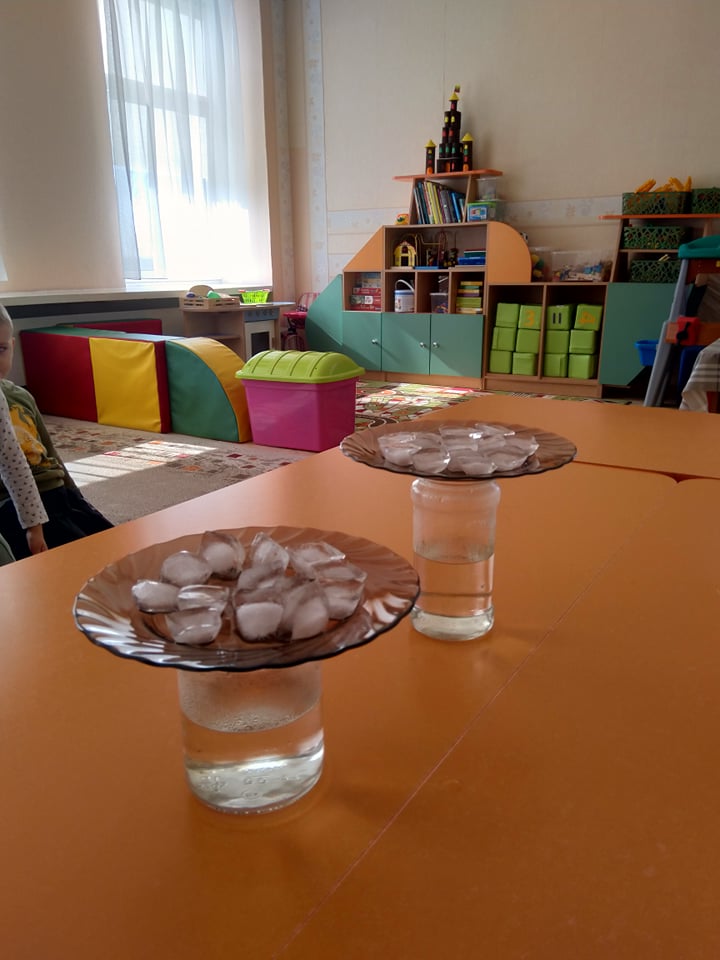 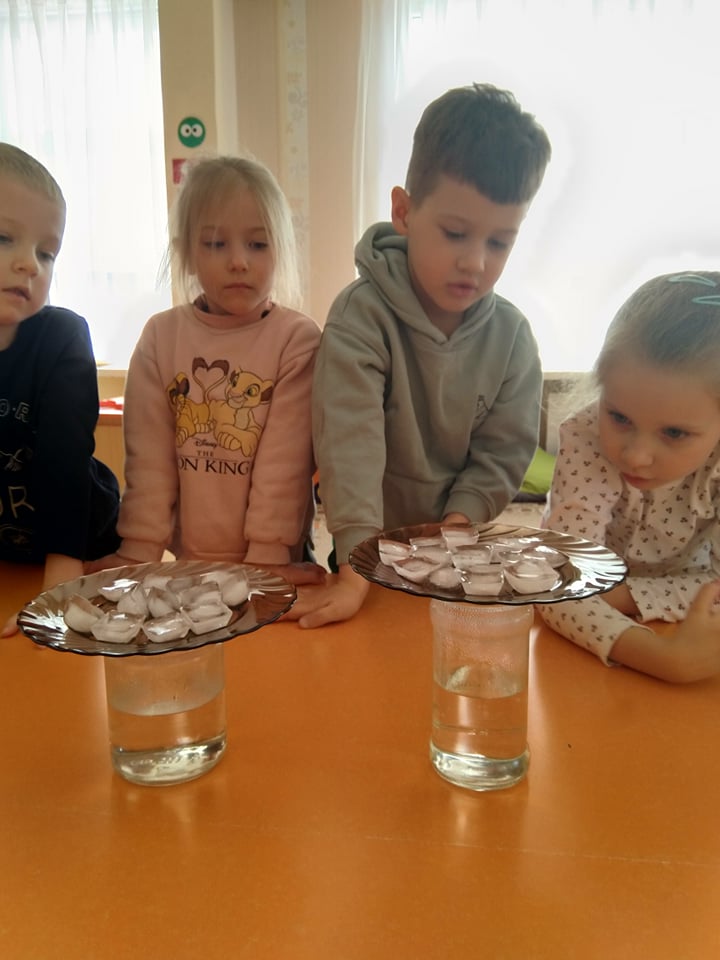 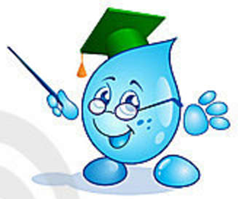 ,,JUDANTIS VANDUO”
,,JUDANTIS VANDUO”
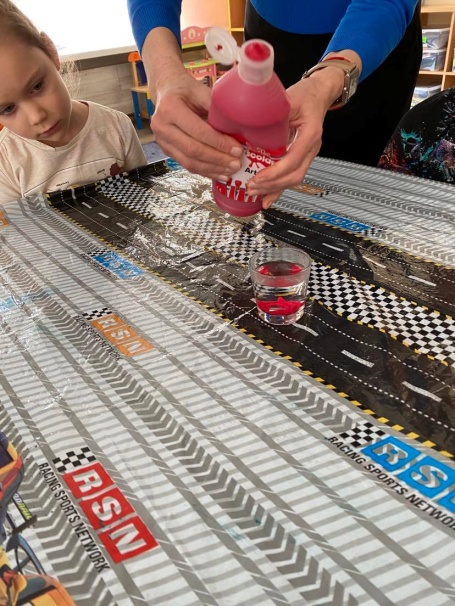 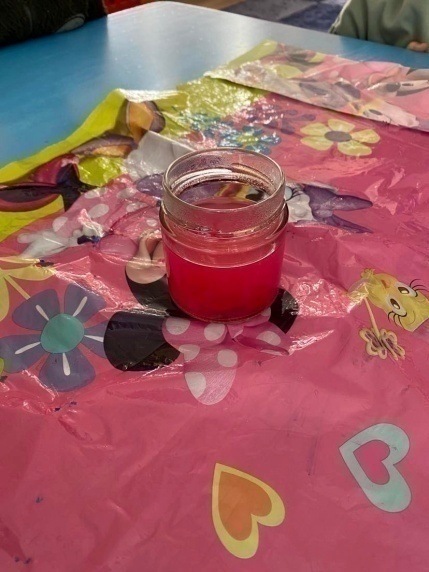 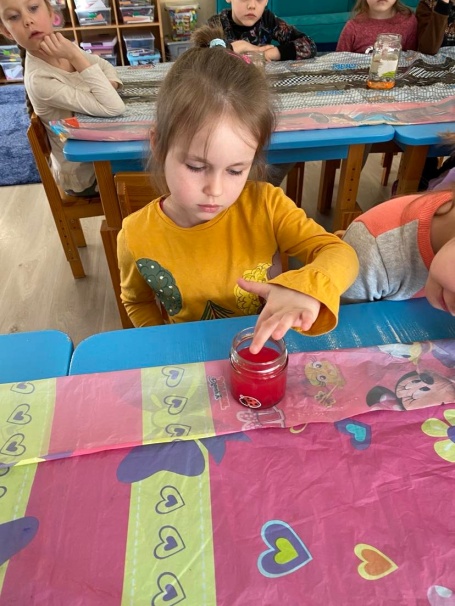 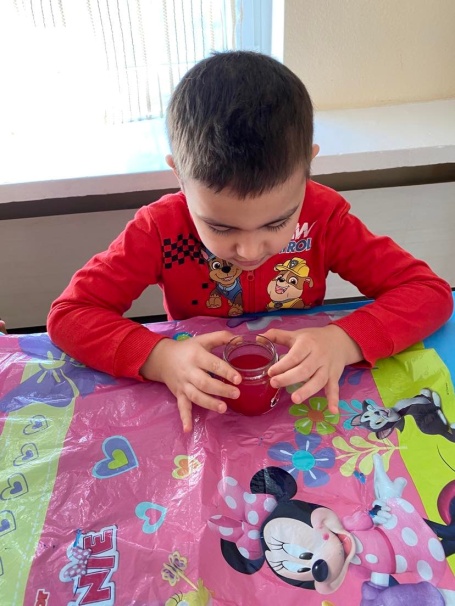 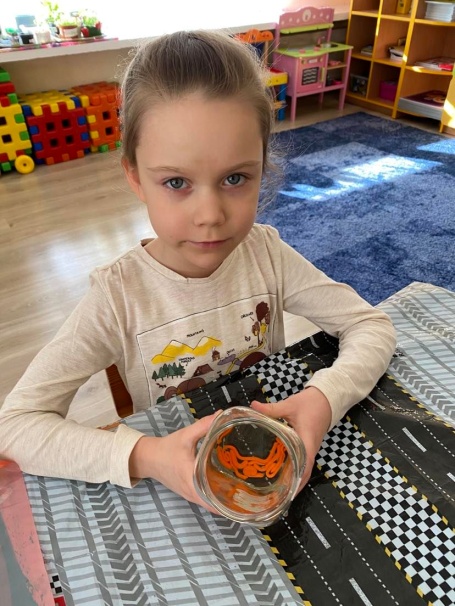 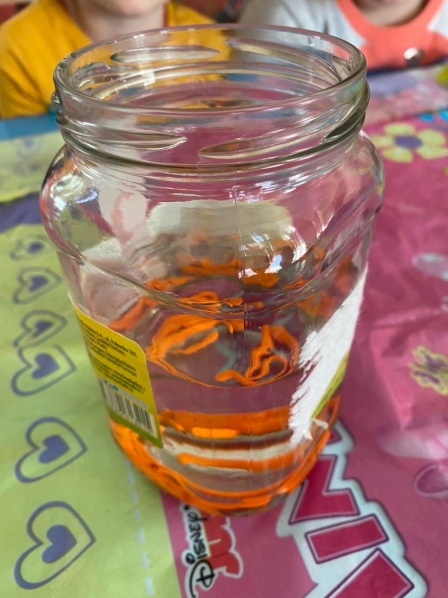 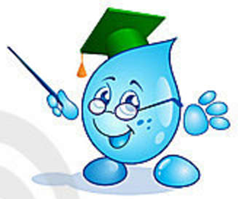 ,,ŠVIESOS STALO MAGIJA”
,,ŠVIESOS STALO MAGIJA”
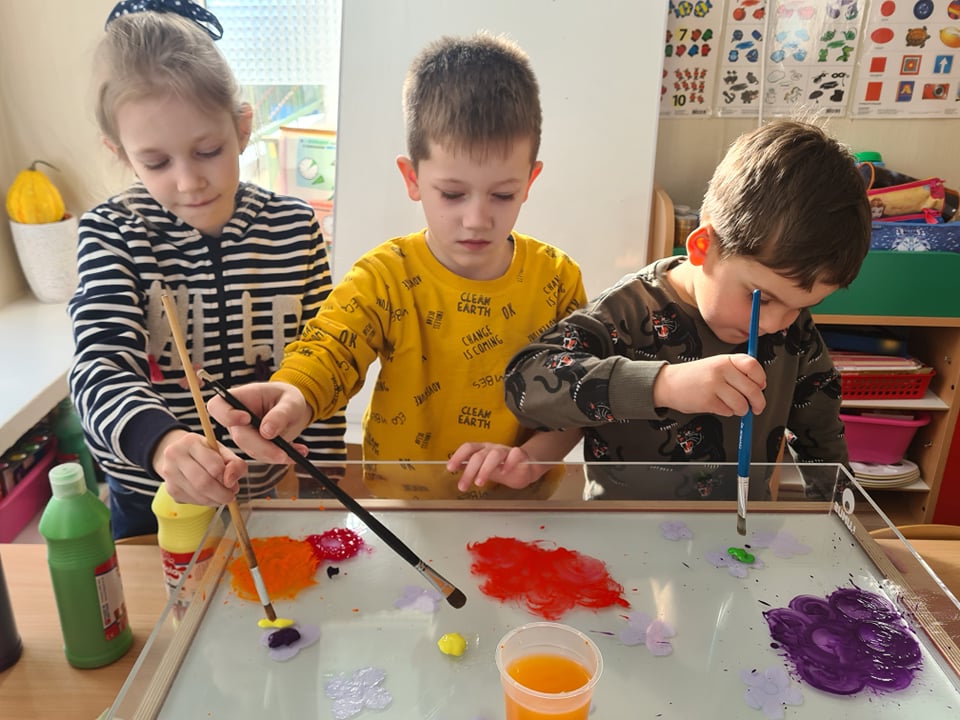 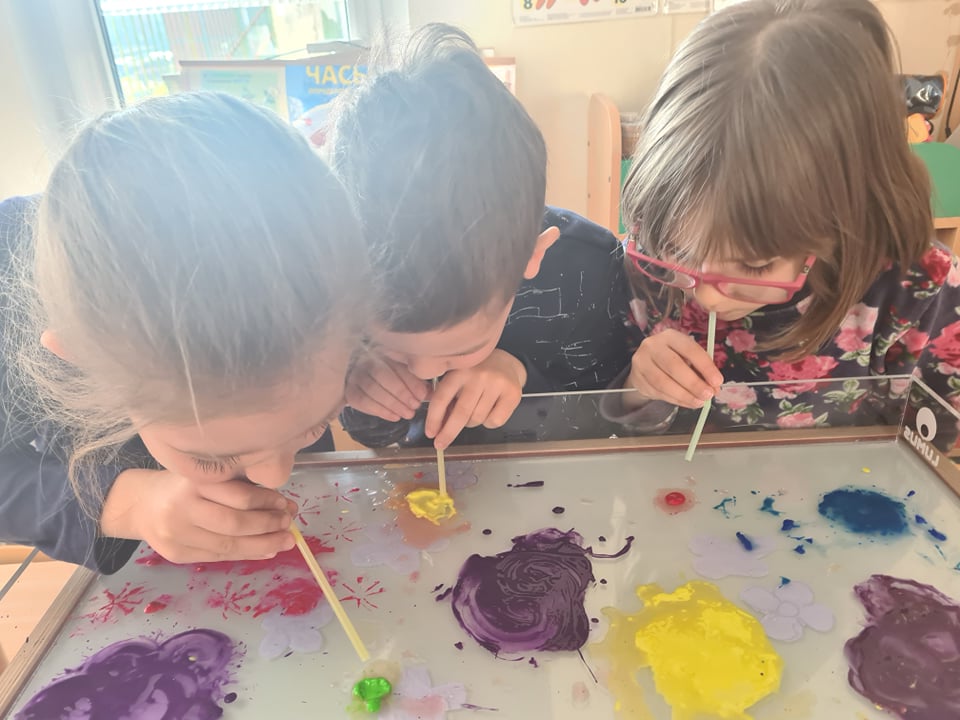 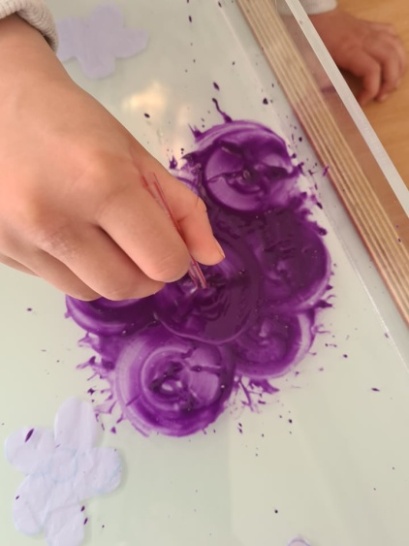 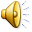 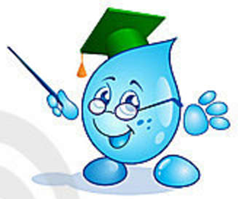 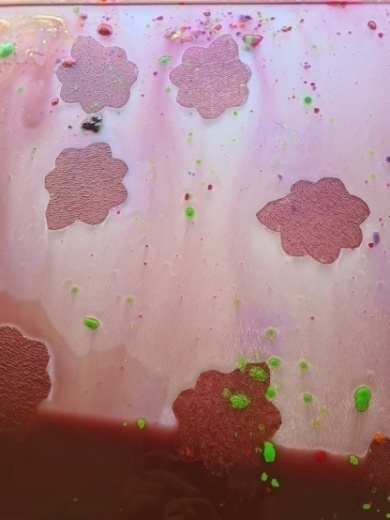 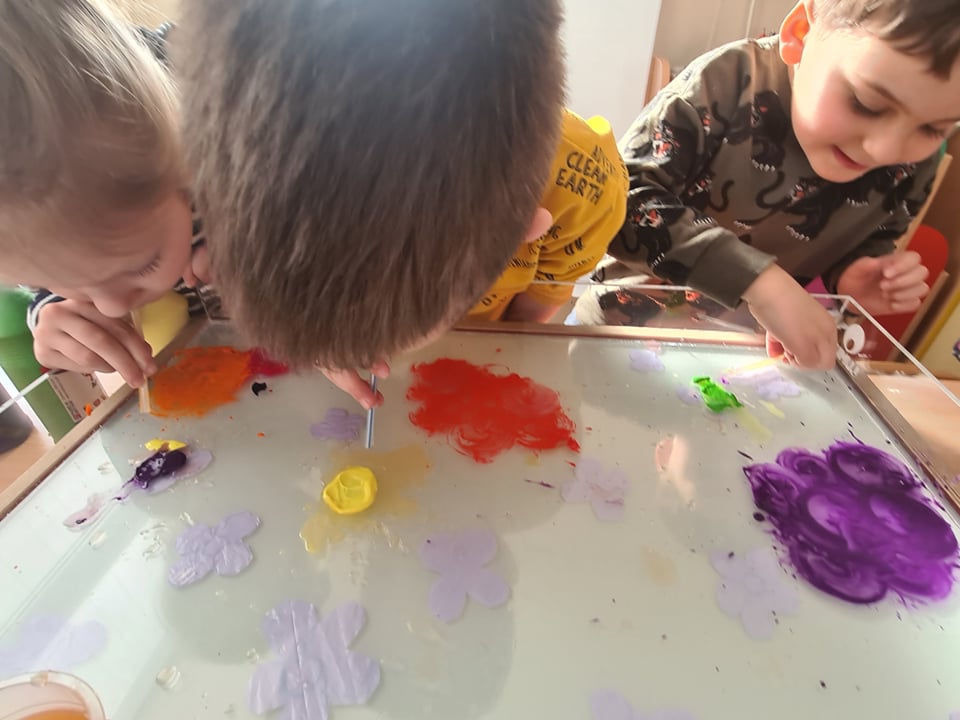 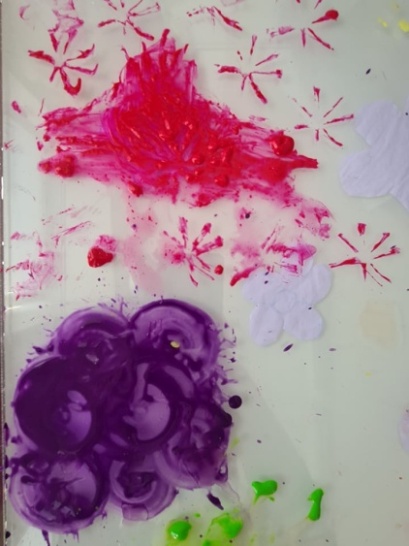 DĖKOJAME VISIEMS DALYVIAMS UŽ AKTYVŲ DALYVAVIMĄ IR BENDRADARBIAVIMĄ STEAM KŪRYBINĖJE LABORATORIJOJE
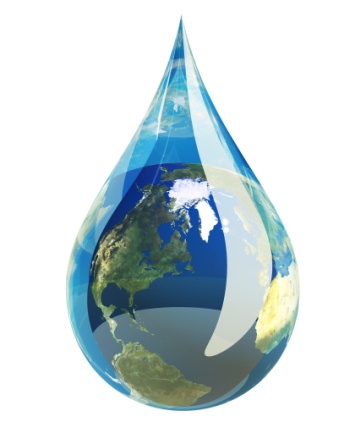